Median Arcuate ligament syndrome
Imaging, Diagnosis and Management
Jonathan B. Bard, MD
Medical Director, Envision Imaging McKinney
Jonathan B. Bard, MD
Radiology Residency UCLA
Neuroradiology Fellowship Stanford
Diagnostic Radiology Associates of Dallas – Partner
Solo Practice 2003- Present with Envision Radiology
Married, 2 boys, 15 and 11
Hobbies include piano lessons, Texas Hold’em, Bass, Music (Blues)
Disclosure Statement – No financial interest to disclose
Median Arcuate Ligament syndrome
MALS
Median arcuate ligament
Celiac artery compression syndrome
Dunbar syndrome, Horjola-Marable syndrome
Compression of the celiac trunk by the median arcuate ligament
Worse with expiration
[Speaker Notes: The median arcuate ligament is formed by the right and left crura of the diaphragm. The crura connect to form an arch, behind which is the aortic hiatus, through which pass theaorta, the azygos vein, and th
e thoracic duct.
condition characterized byabdominal painattributed to compression of the celiac artery and possibly the celiac ganglia by the median arcuate ligament.[1] The abdominal pain may be related to meals, may be accompanied by weight loss, and may be associated with an abdominal bruit heard by a clinician. It is also called celiac artery compression syndrome.]
MALS symptoms
Common symptoms
Preoperative workup
Post prandial pain
Emesis, bloating, weight loss
Diagnosis of exclusion and with Doppler ultrasound, CTA
Colonoscopy 
Upper endoscopy 
Testing for Celiac Disease
Testing for H Pylori
Upper GI barium swallow
Ultrasound and HIDA scan
Psychological and Pain evaluation
[Speaker Notes: The Team
The median arcuate ligament syndrome (MALS) multidisciplinary team is led by pediatric surgeon Dr. Grace Mak and vascular surgeon Dr. Christopher Skelly. This team consists of our MALS coordinator Christopher Speaker, APN; a psychiatrist, interventional radiologist and pain specialists.
The Program
Since its inception, the MALS program has diagnosed and treated this disease in both males and females of all ages from across the world. MALS is thought to be a multifactorial disease process leading to chronic abdominal pain most commonly following meals. The cause is likely multifactorial, consisting of compression of the celiac artery by the median arcuate ligament compromising blood flow as well as neuropathic pain due to the celiac plexus. At the University of Chicago Medicine, we use vascular duplex studies and computed tomography angiography (CTA) along with 3-D imaging to diagnose MALS. Treatment then consists of laparoscopic release of the median arcuate ligament performed by the combined team of pediatric and vascular surgery. Patients are followed long-term by surgery, repeat vascular duplex imaging, as well as psychiatry.
For more information regarding the UCMALS program, please visit www.ucmals.com.]
MALS anatomy
Theories
Normal on left, abnormal on right
Abnormally inferior and anterior location of MALS
Compresses the celiac axis, causing ischemia
Possible compression of the celiac ganglia
However, this occurs in up to 25% of normal individuals
[Speaker Notes: ide views (sagittal plane) of the descending aorta and two of its branches, the celiac trunk andsuperior mesenteric artery, demonstrate normal and MALS anatomy. Left The median arcuate ligamentis normally several millimeters to centimeters superior to the origin of the celiac artery. Right In MALS, the ligament is anterior, rather than superior, to the celiac artery, resulting in compression of the vessel and a characteristic hook-shaped contour.
Horton KM, Talamini MA, Fishman EK (2005). "Median arcuate ligament syndrome: evaluation with CT angiography". Radiographics 25 (5): 1177–82.doi:10.1148/rg.255055001. PMID 16160104.]
Celiac axis Anatomy
Celiac trunk
Left Gastric
Splenic artery
Common Hepatic artery
Gastroduodenal artery
Celiac axis Anatomy
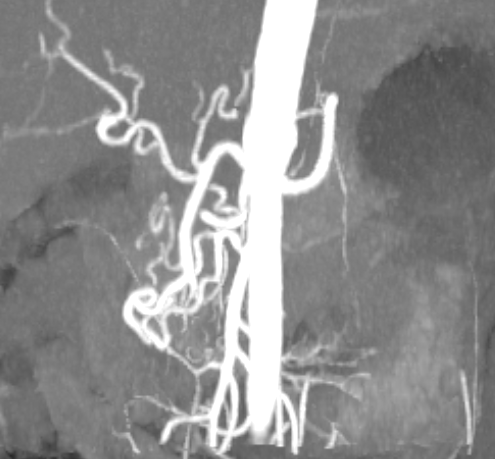 Celiac trunk
Left Gastric
Splenic artery
Common Hepatic artery
Gastroduodenal artery
Celiac axis Anatomy
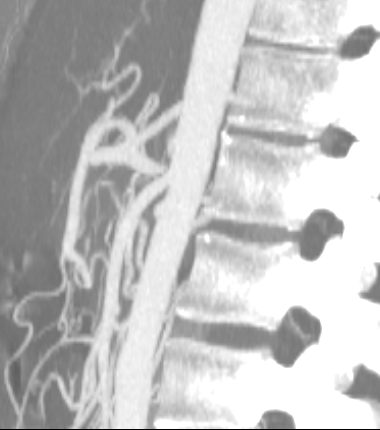 Celiac trunk
Left Gastric
Splenic artery
Common Hepatic artery
Gastroduodenal artery
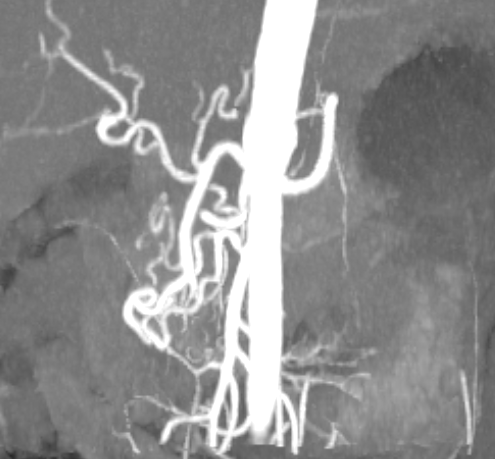 MALS Management Theory
Compression of the Celiac axis leads to symptoms
Vascular -  Bowel ischemia
Neurogenic - Celiac Ganglia compression cause pain
Laparoscopic treatment of MALS can help resolve symptoms by decompression of the artery, but also releasing or destroying the adjacent ganglia
Chronic Functional abdominal pain Syndrome overlaps with MALS
CFAP is similar to IBS, but no bowel changes (diarrhea, constipation)
Web and other Resources
Horton KM, Talamini MA, Fishman EK (2005). "Median arcuate ligament syndrome: evaluation with CT angiography". Radiographics 25 (5): 1177–82.doi:10.1148/rg.255055001. PMID 16160104.
YouTube “SMA Syndrome and Median Arcuate Ligament Syndrome: True Syndromes or Fantasy” ctisus
https://www.youtube.com/watch?v=L9ftfucwLWI
University of Chicago MALS Program 
http://www.ucmals.com/mals.html
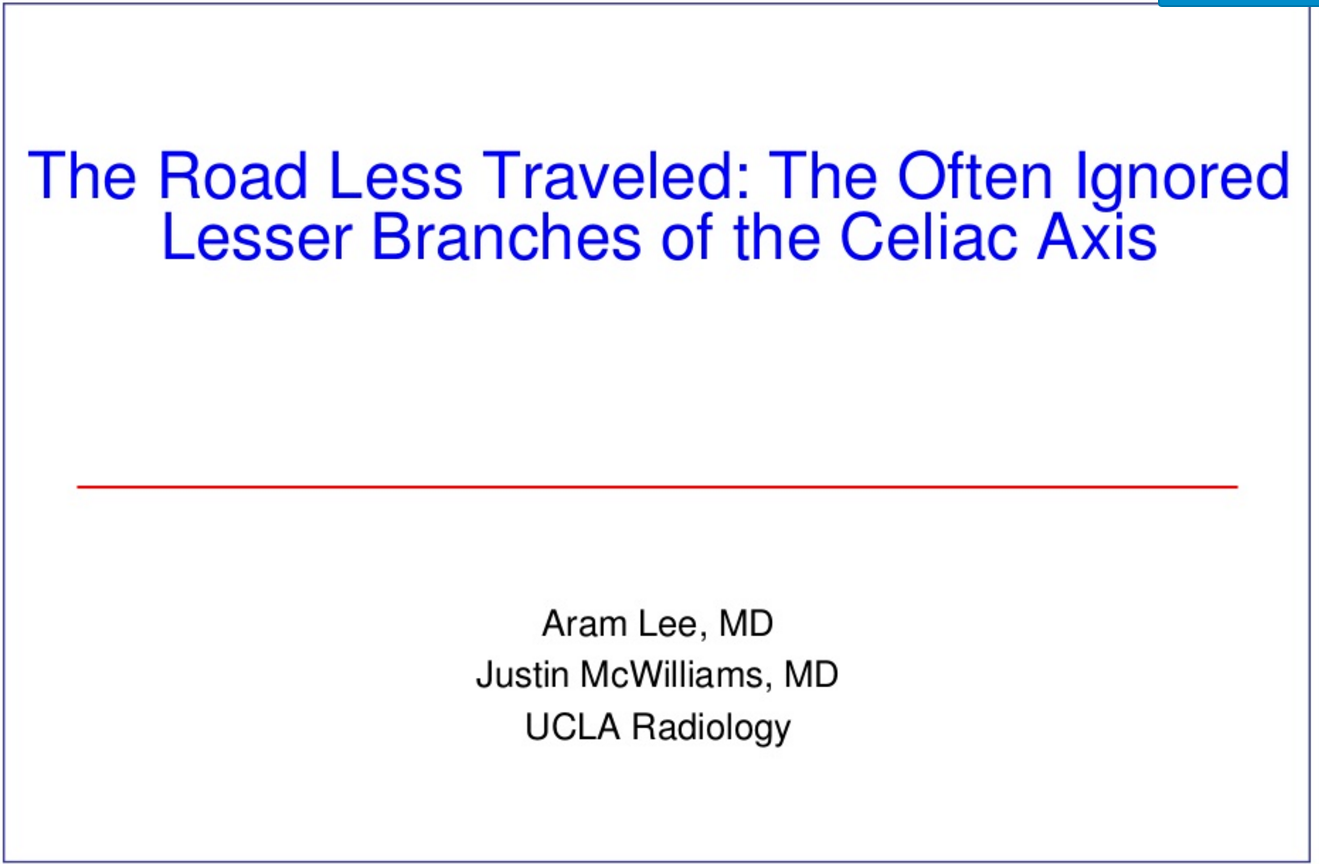 http://www.slideshare.net/pryce27/rsna-final-2?qid=1560f210-f9be-489a-b48f-1231cf91008d&v=qf1&b=&from_search=6

http://www.theparisreview.org/blog/2015/09/11/the-most-misread-poem-in-america
[Speaker Notes: http://pubs.rsna.org/doi/full/10.1148/rg.1103035010]
The Road Not Taken- Case 1
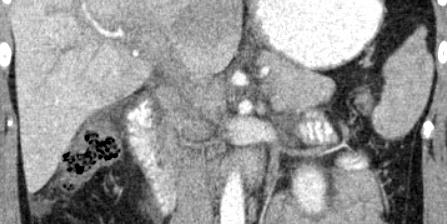 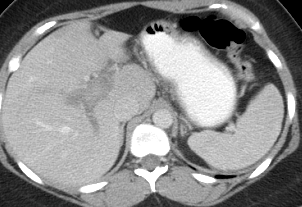 What has happened?
Partial resolution of PV thrombosis
Tumor invasion of PV
Cavernous transformation of PV
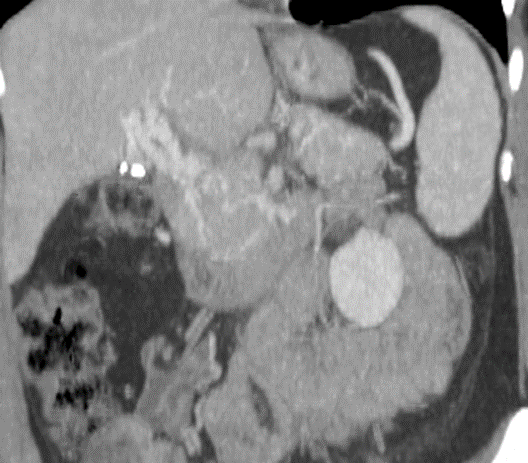 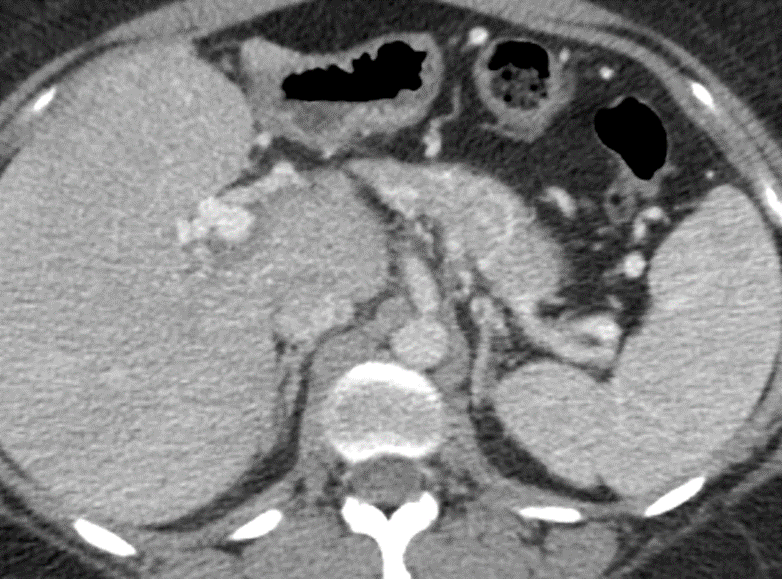 Ultrasound of MALS
Mesenteric/celiac duplex ultrasound interpretation criteria revisited.
J Vasc Surg. 2012 Feb;55(2):428-436.e6; discussion 435-6. doi: 10.1016/j.jvs.2011.08.052. Epub 2011 Dec 21.
he PSV threshold that provided the highest OA for ≥50% stenosis was ≥240 cm/s and for ≥70% stenosis was ≥320 cm/s
[Speaker Notes: J Vasc Surg. 2012 Feb;55(2):428-436.e6; discussion 435-6. doi: 10.1016/j.jvs.2011.08.052. Epub 2011 Dec 21.
Mesenteric/celiac duplex ultrasound interpretation criteria revisited.
AbuRahma AF1, Stone PA, Srivastava M, Dean LS, Keiffer T, Hass SM, Mousa AY.]
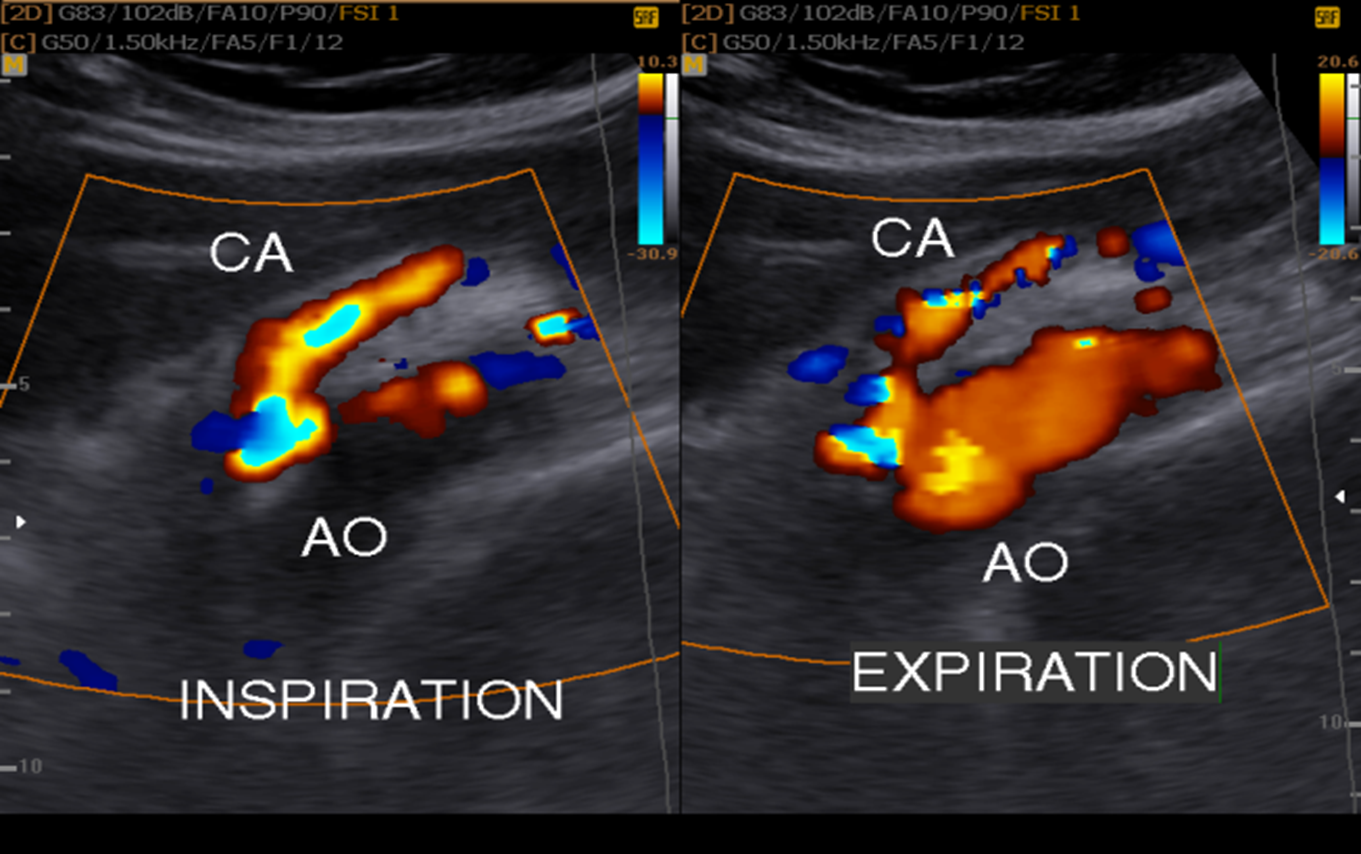 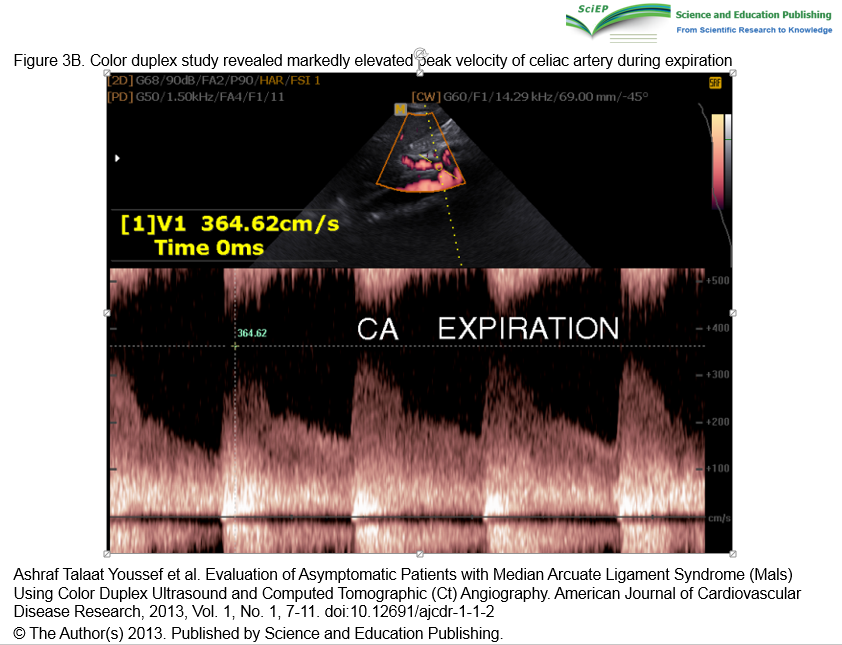 CTA of MALS
Narrowed Celiac Axis
Post stenotic dilation
Hooked proximal Celiac artery after stenosis
Vessel collaterals
Protocol varies, need 1mm recons, but arterial phase done in expiration, venous or delayed in normal respiration
Need thin MIPS for diagnosis and stenosis, thick MIPS for collaterals
Motion artifact full expiration
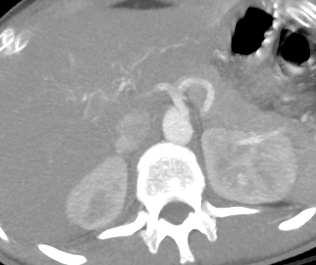 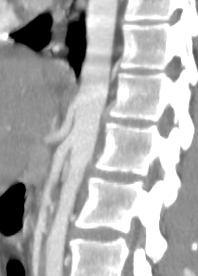 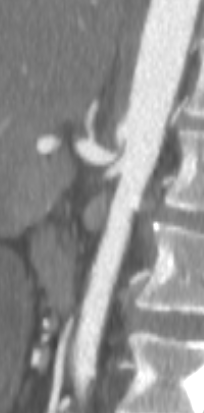 Same Patient in earlier slides – thin MIPS
High Grade stenosis of the Celiac trunk
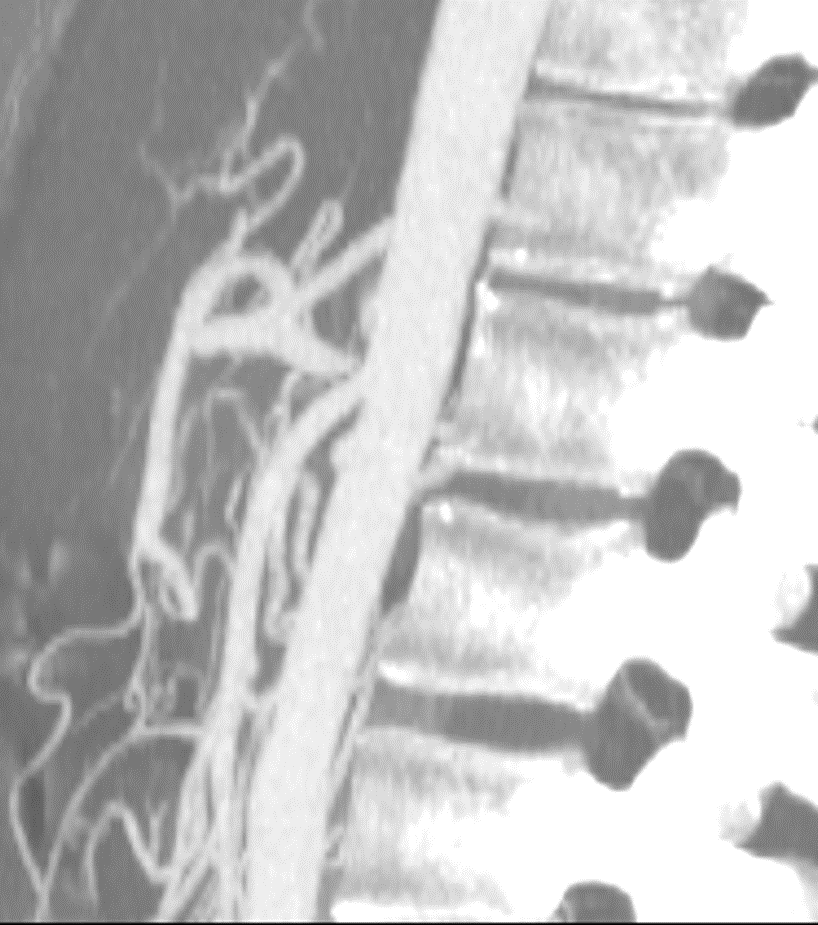 Same Patient – thin MIPS
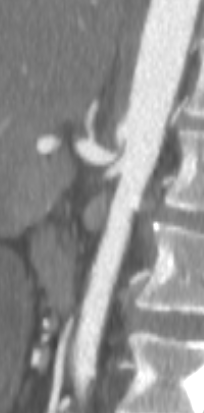 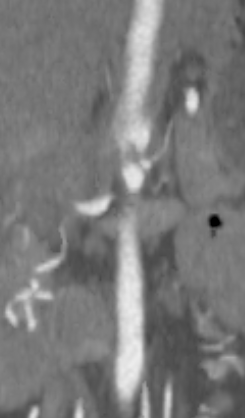 High Grade stenosis of the Celiac trunk
Same Patient – thin MIPS
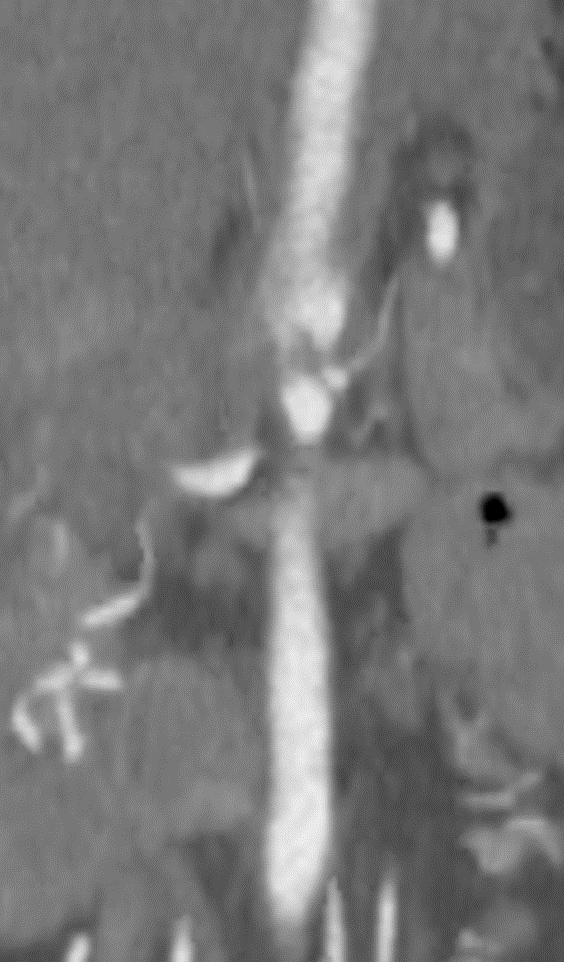 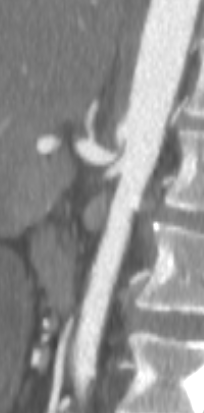 High Grade stenosis of the Celiac trunk
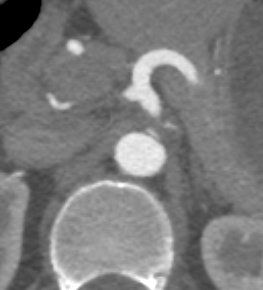 MALS - Collaterals
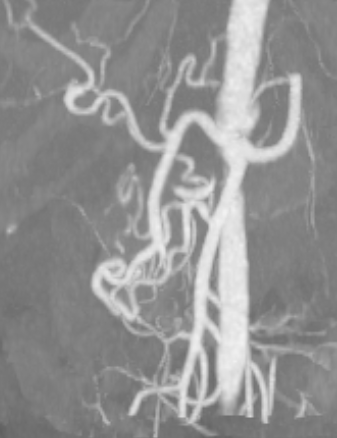 SMA to Gastroduodenal Collaterals
Same patient
MALS - Collaterals
SMA to Gastroduodenal Collaterals
Same patient
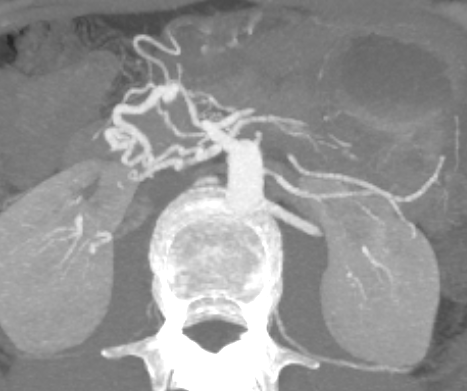 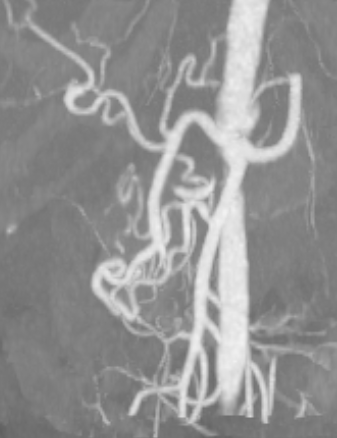 Atherosclerotic Disease
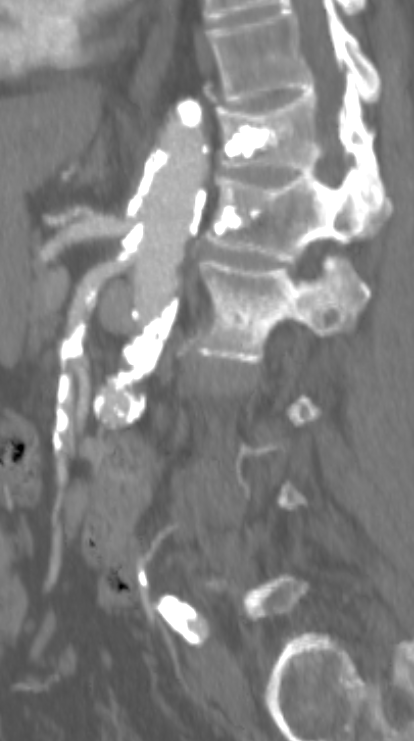 [Speaker Notes: Maybe collaterals, less likely however. Treatment is different]
Second Year Case
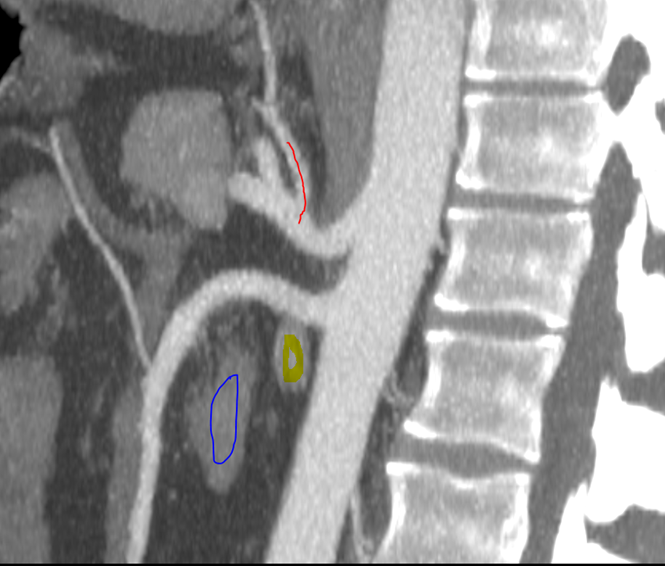 Which of the following is false?
Red line is Left Gastric Artery
Yellow is Left Renal Vein
Blue is Duodenum
This patient has SMA Syndrome
This patient does not have MALS
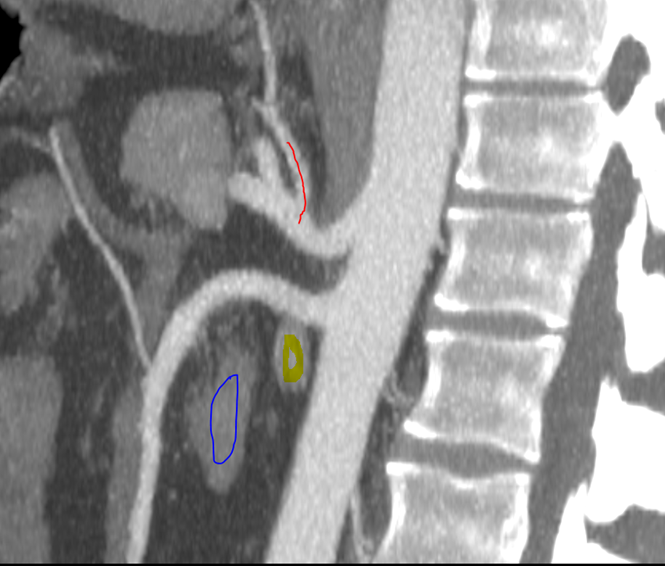 0 of 0
SMA Angle
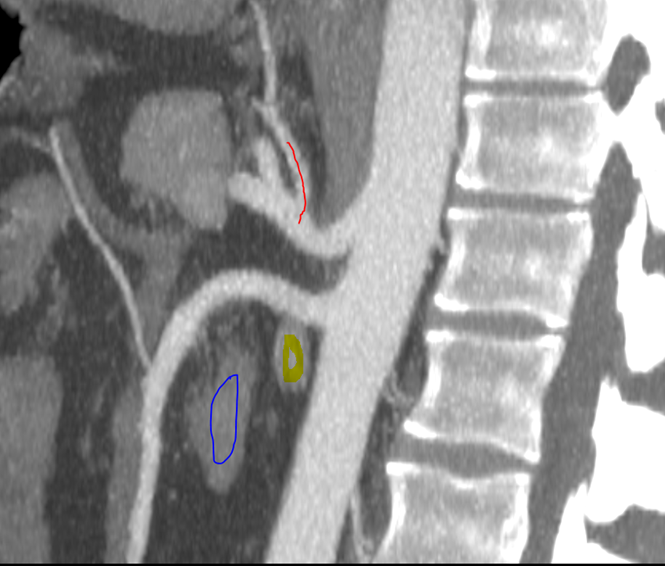 Nutcracker phenomenon
Congestion of left renal vein from SMA and Aorta
Some have urinary symptoms
Pelvic congestion syndrome cause?
Renin angiotensin system activation
Treatment
[Speaker Notes: Melinda Hager
Burky, Fiona A
Rockett, Endia F
MALS Harjola 1963
Elizabeth P Marsden]
Is this MALS?
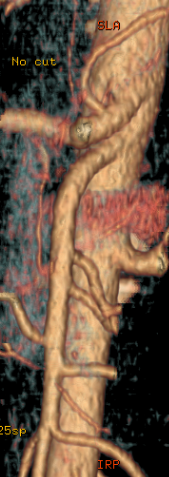 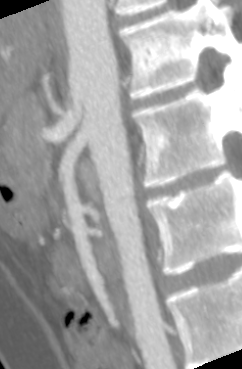 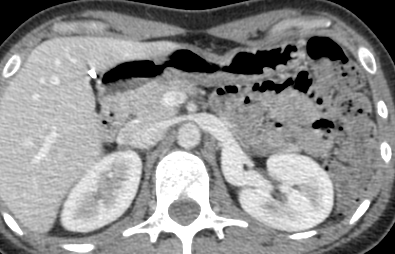 Challenges to MALS diagnosis and management
Defining Significant stenosis on CTA
Excluding other diagnoses (Nutcracker, SMA syndrome)
Recurrent symptoms after laparoscopic surgery
Recurrent stenosis
Repeat CTAs are done only on patients with recurrent symptoms
Here are some failures
Initial study March 2015 pre-surgery
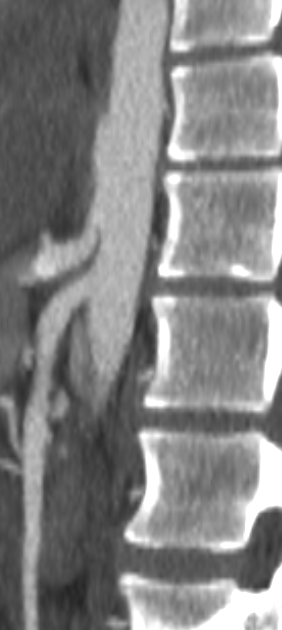 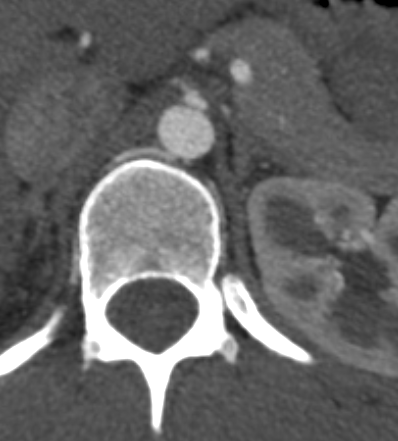 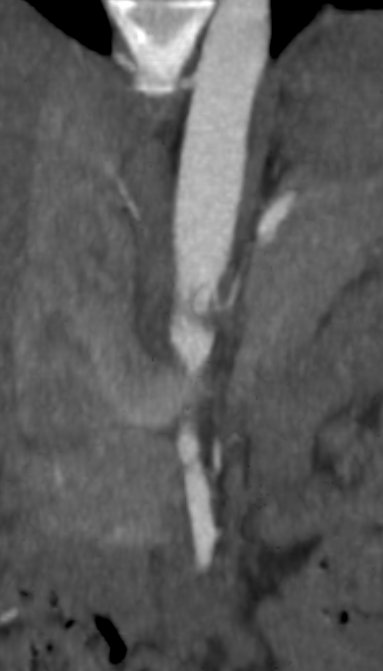 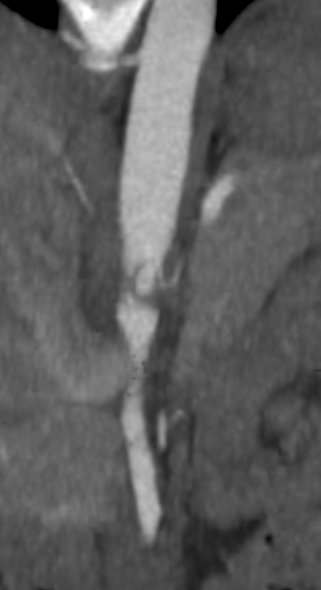 Post Surgery
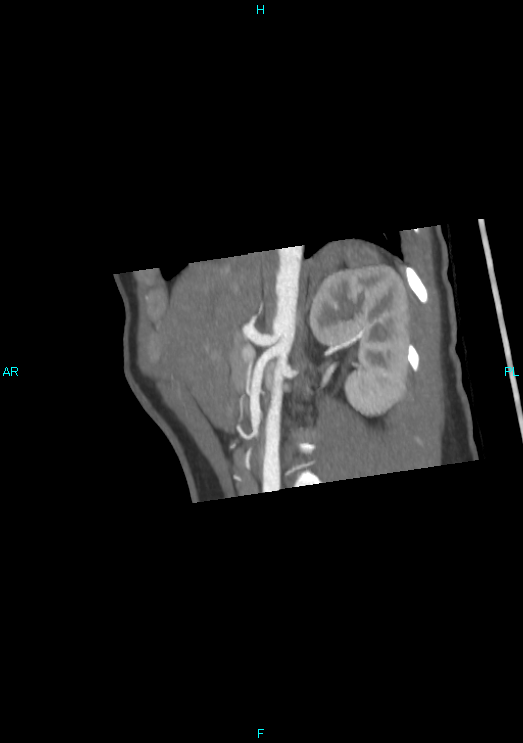 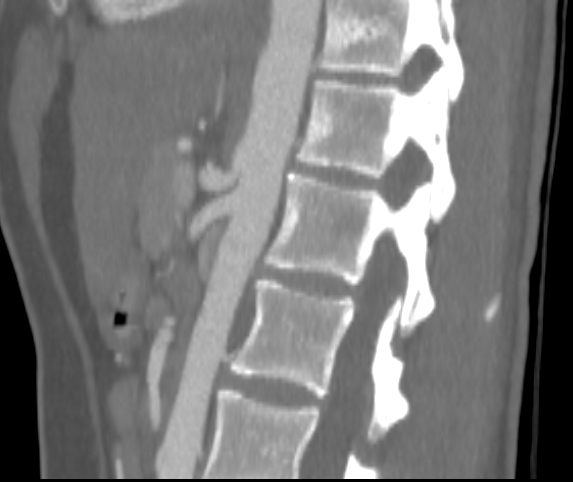 Preoperative MALS
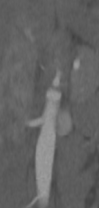 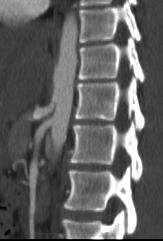 Recurrent post op stenosis
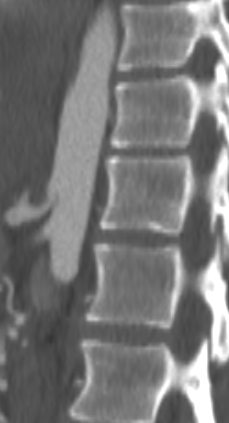 4th Year case - Pain
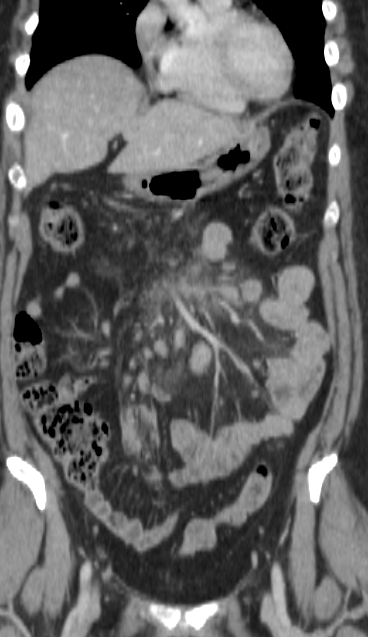 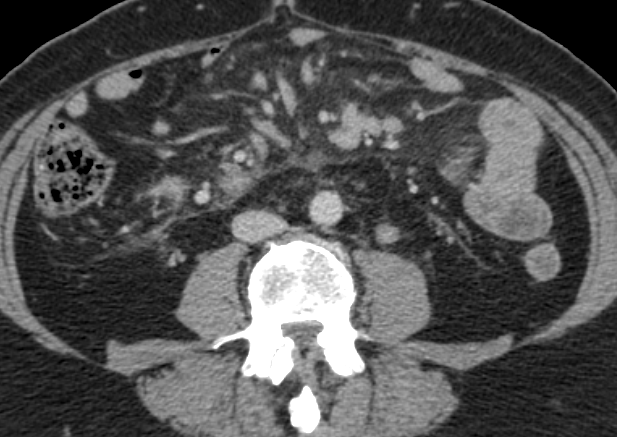 Differential?
Sclerosing Mesenteritis
Lymphoma
Carcinoid
Mesothelioma
Malignancy
All of the above
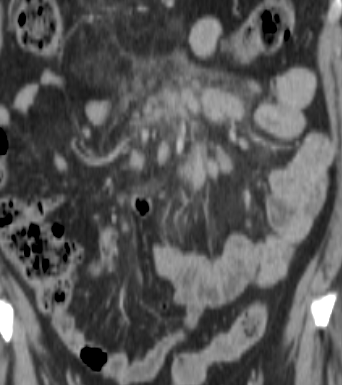 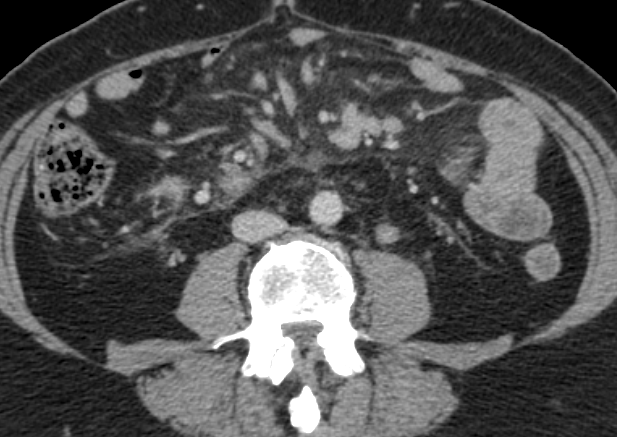 What would aid in narrowing the differential?
Desmoplastic Reaction
Calcification
Ascites
Hypervascular Liver tumors
All of the above
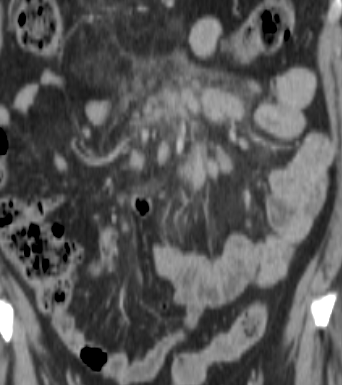 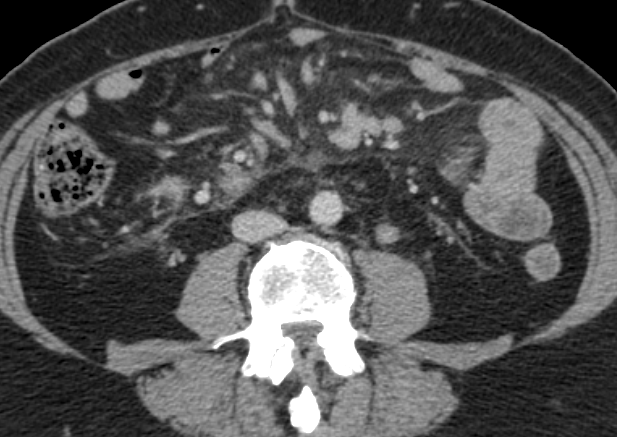 [Speaker Notes: http://pubs.rsna.org/doi/full/10.1148/rg.1103035010]
First Year – What Is the most common cause of this finding?
Medullary sponge kidney
Distal Renal tubular acidosis
Hyperparathyroidism
Hypercalcemia
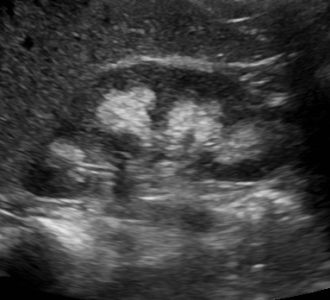 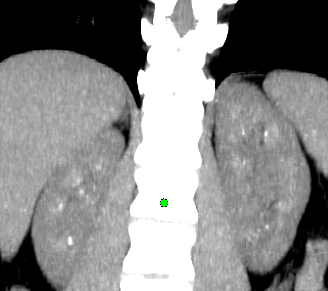 With What is this finding NOT associated?
MEN type 2B
Polyhydramnios
Immobilization
Ehlers-Danlos Syndrome
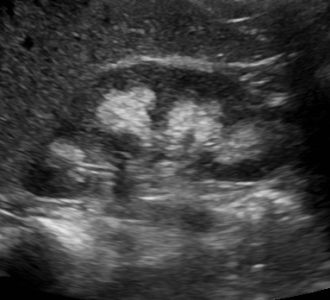 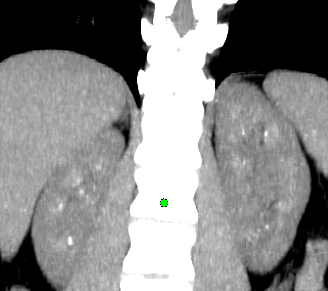 [Speaker Notes: Bartter syndrome  POLY HYDRAMNIOS  is a rare inherited defect in the thick ascending limb of the loop of Henle. It is characterized by low potassium levels (hypokalemia),[1]increased blood pH (alkalosis), and normal to low blood pressure. There are two types of Bartter syndrome: neonatal and classic. A closely associated disorder, Gitelman syndrome, is milder than both subtypes of Bartter syndrome.

MEN1 and MEN 2B are hyperparathyroidism
Multiple endocrine neoplasia type 2(MEN2) (also known as "Pheochromocytoma and amyloid producing medullary thyroid carcinoma",[1] "PTC syndrome,"[1] and "Sipple syndrome"[1]) is a group of medical disorders associated with tumors of theendocrine system. The tumors may bebenign or malignant (cancer). They generally occur in endocrine organs (e.g. thyroid,parathyroid, andadrenals), but may also occur in endocrine tissues of organs not classically thought of as endocrine.[2]
MEN2 is a sub-type of MEN (multiple endocrine neoplasia) and itself has sub-types, as discussed below. EN2 can present with a sign or symptom related to a tumor or, in the case of multiple endocrine neoplasia type 2b, with characteristic musculoskeletal and/or lip and/or gastrointestinal findings.
Medullary thyroid carcinoma (MTC) represent the most frequent initial diagnosis. Occasionally pheochromocytoma and primary hyperparathyroidism may be the initial diagnosis.
Pheochromocytoma occurs in 50% of cases.[3]
In MEN2A primary hyperparathyroidism occurs in only 10–30% and is usually diagnosed after the third decade of life. It can occur in children but this is rare. It may be the sole clinical manifestation of this syndrome but this is unusual.
MEN2A associates medullary thyroid carcinoma with pheochromocytoma in about 20–50% of cases and with primary hyperparathyroidism in 5–20% of cases.
MEN2B associates medullary thyroid carcinoma with pheochromocytoma in 50% of cases, with marfanoid habitus and with mucosal and digestive neurofibromatosis.]
Ehlers Danlos syndrome		Q79.6
Inherited Connective tissue disorder
6 major types (consolidated from 10)
Multiple genes, can be x-linked or Dominant or Recessive
1 in 2,500-5,000 people.
Type 3 Hypermobility type most common
	Joint instability, MSK Symptoms, early arthritis
	Also Mitral valve prolapse, Ascending Aortic Rupture
EDS Type 3
1 in 10-15,000, most common subtype
Scoliosis
Fragile skin
Nerve compression disorders
Hiatal Hernia
Ascending Aorta Rupture
Raynaud’s Phenomenon
Postural orthostatic Tachycardia Syndrome
POTS (Postural Orthostatic Tachycardia Syndrome)
Increase of at least 30 bpm when going from supine to upright.
No orthostatic hypotension
Blood pressure does not drop
Chronic fatigue syndrome – up to 50 % may have POTS
EDS type 3 patients have POTS up to %40 comorbidity
Theory – Underlying Dysautonomia
POTS (Postural Orthostatic Tachycardia Syndrome)
Theory– Underlying Dysautonomia
Hyper adrenergic POTS – hypovolemia or autonomic neuropathy
Neuropathic POTS – Denervation of sympathetic nerves, impaired constriction of vessels
Causes 
Genetics
Post viral illness or parasitic infection, Lyme, MS, Lupus
Many others
Syrinx – Chiari type 1
Symptomatic but no stenosis
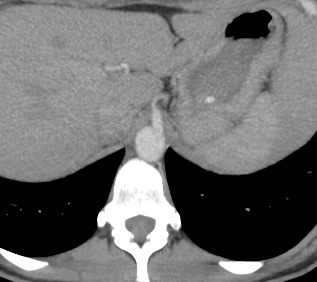 [Speaker Notes: Wiley, Michael, A]
Recurrent Stenosis Post operative
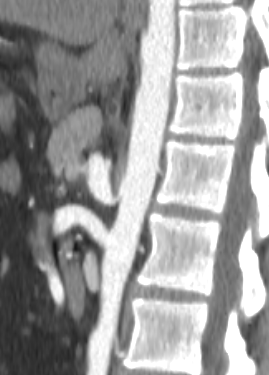 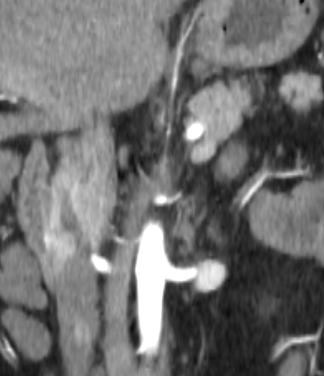 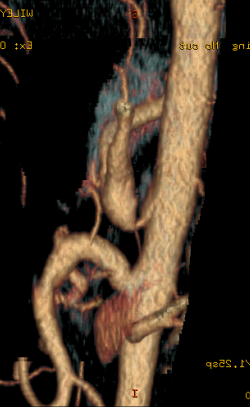 Summary
MALS Diagnosis is not as straightforward as we thought
Treatment failures cause reevaluation of imaging studies
Is there something on the images that can guide management and alter the outcome? I suspect so
Data are still being collected – 60 patients so far, 65 studies total
THANK YOU
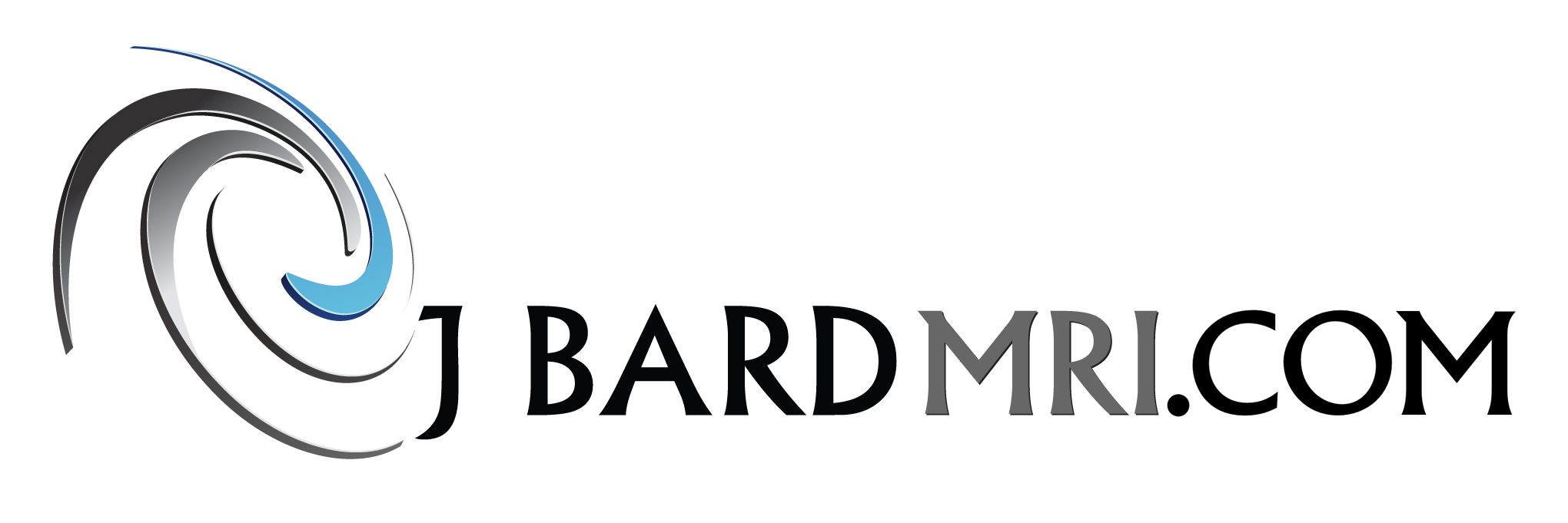 Fellow case - 57 year old with soccer injury
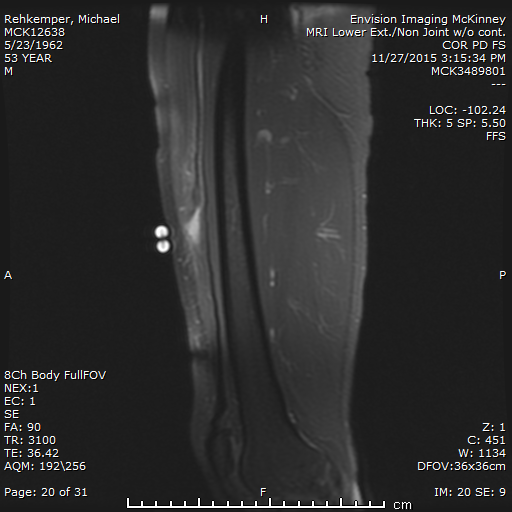 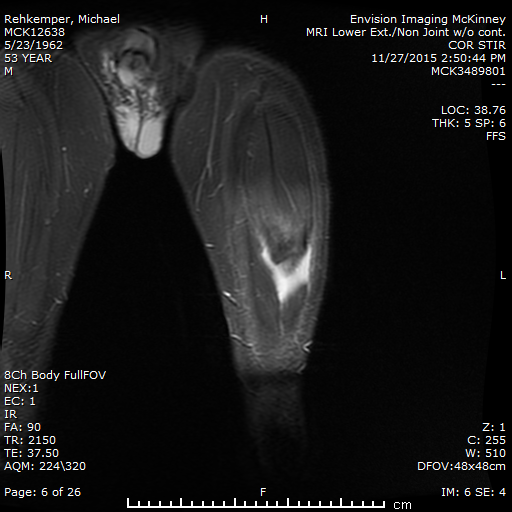 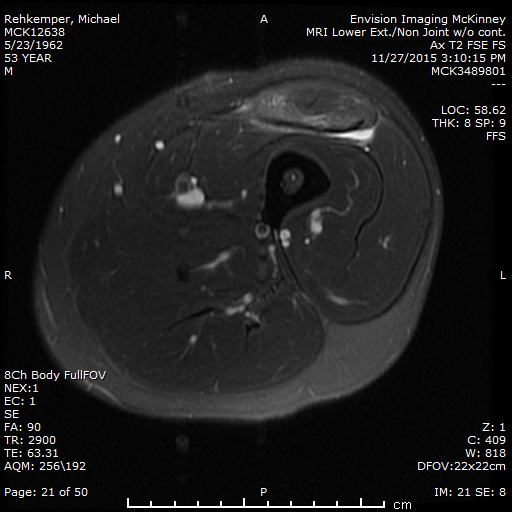 [Speaker Notes: 1.  Complete tear with retraction of the unipennate,  direct, portion of the rectus femoris muscle. There is 47 mm of retraction of this muscle and aponeurosis.
2. The bipennate, central and anterior, portion an indirect tendon are intact.]
Regarding the rectus femoris muscle tear:
The bipennate portion is torn
The unipennate portion is torn
The indirect tendon is torn
The bipennate portion surrounds the unipennate portion
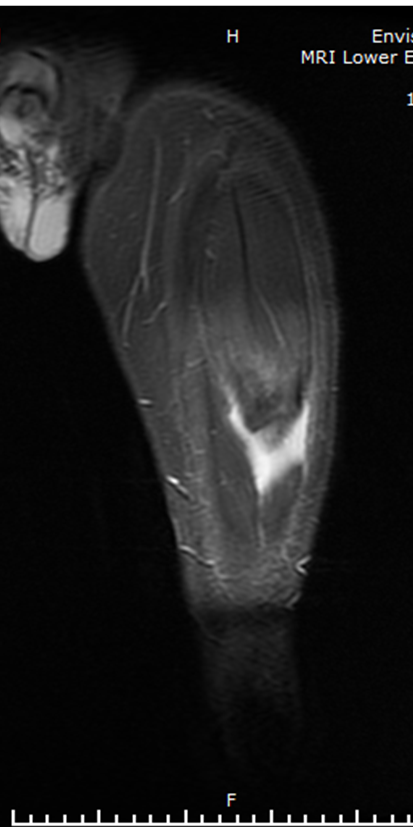 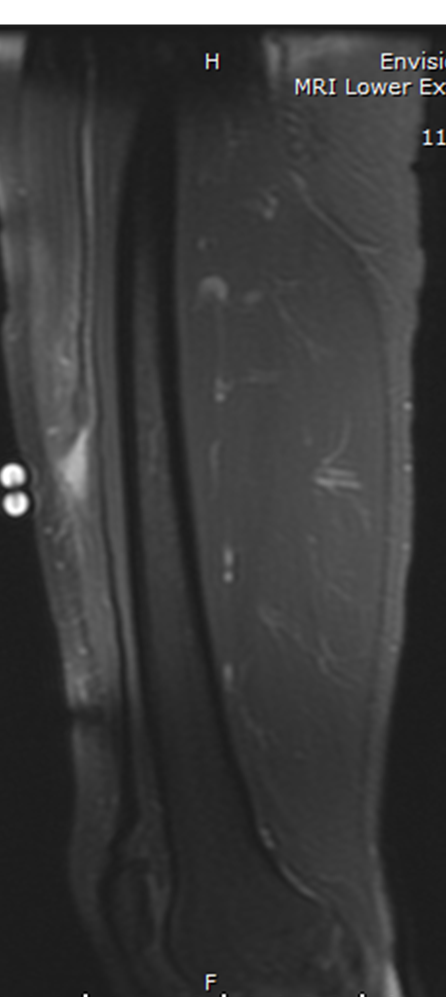 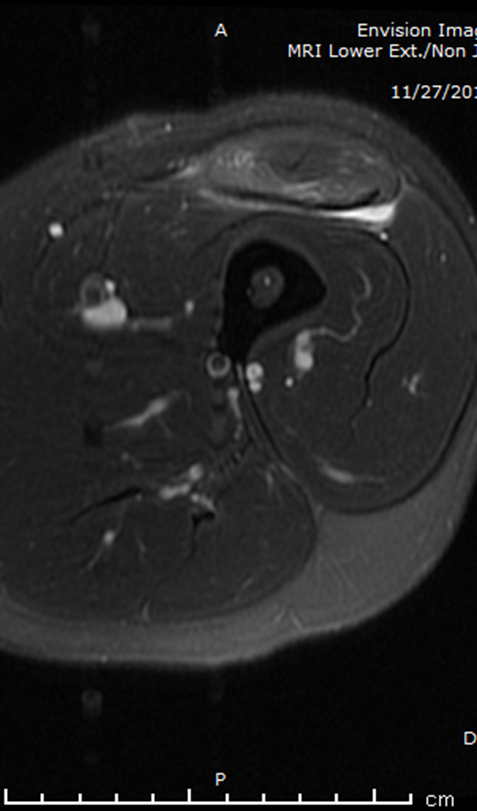 [Speaker Notes: 1.  Complete tear with retraction of the unipennate,  direct, portion of the rectus femoris muscle. There is 47 mm of retraction of this muscle and aponeurosis.
2. The bipennate, central and anterior, portion an indirect tendon are intact.]
3rd year case - Which is false?
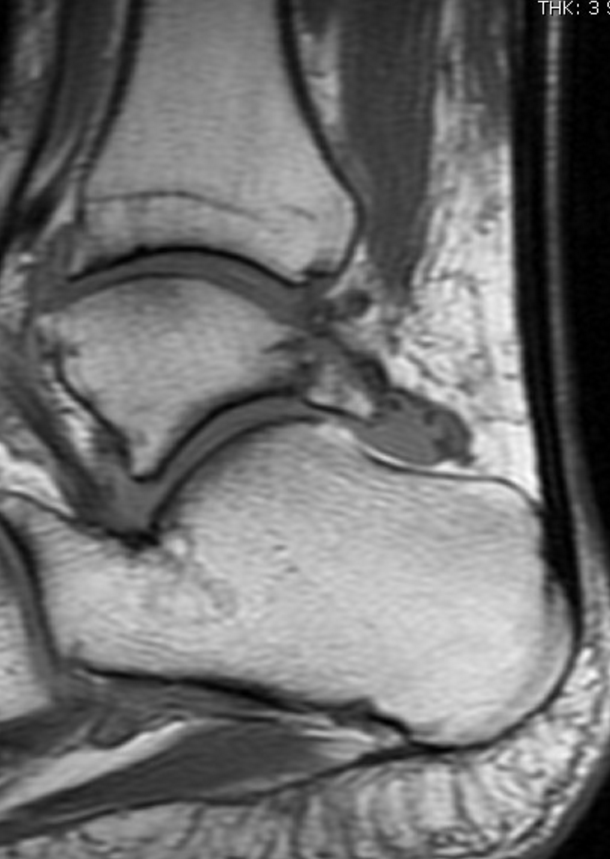 There is an Os trigonum
There is a Shephard Fracture
Tibiotalar arthrosis
Stieda’s process is fractured
There is posterior impingement
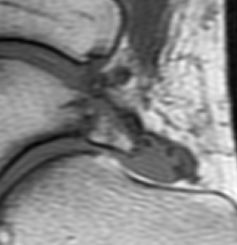 [Speaker Notes: Mechanism of injury
injury to lateral tubercle (also called a Shepherd fracture) is caused by inversion or extreme equinus
injury to medial tubercle (also called a Cedell fracture) is uncommon and is caused by forced dorsiflexion and pronation]
Potpourri - Which of the following is false?
Bard-Pic Syndrome is Progressive obstructive jaundice, Large palpable gallbladder (Courvoisier’s sign) and rapid cachexia due to Pancreatic Head Carcinoma
Bard Syndrome is military pulmonary metastases from Gastric neoplasm
A Bard was Behind the plate when Barry Bonds hit his 756th career home run, breaking Hank Aaron’s record
BARD1 is a gene on Chromosome 2 that is associated with BRCA1 mutations and increase risk of cancer
True
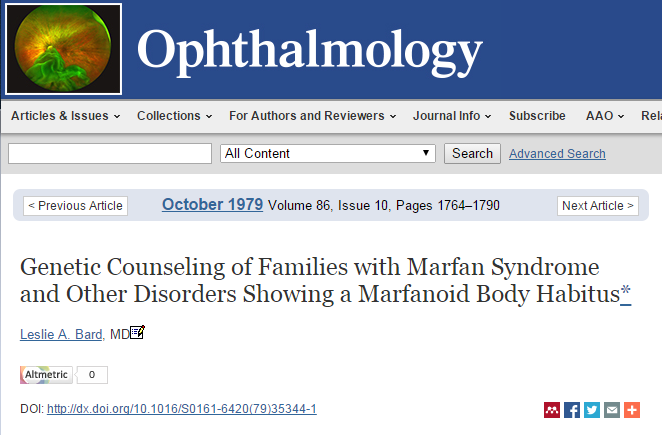 The Real Bard syndrome
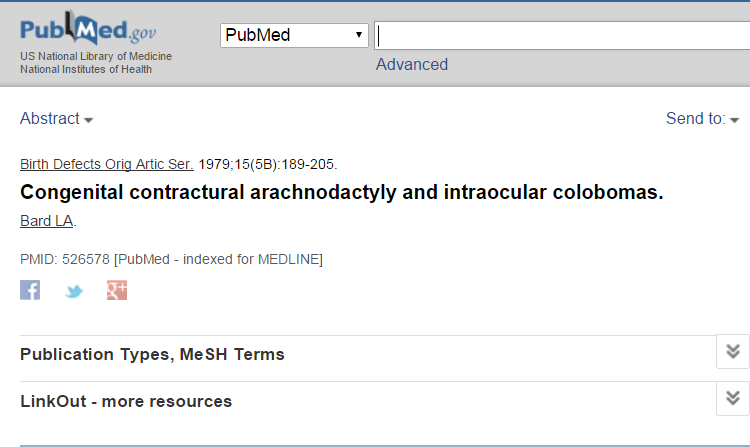